Презентация на тему : Что такое компьютерная зависимость. Каковы ее основные признаки
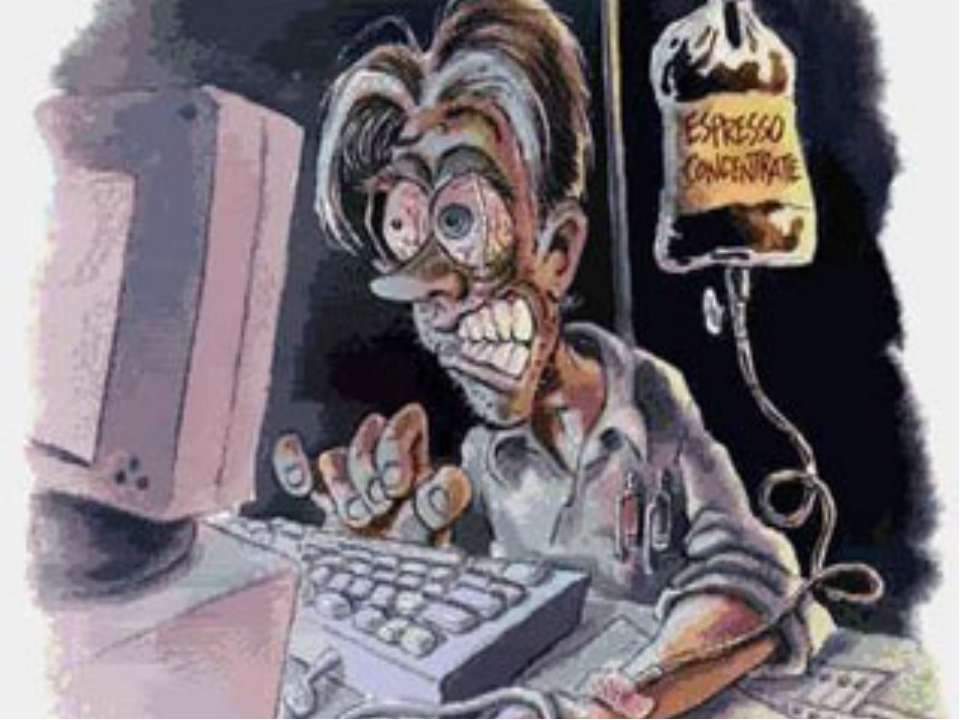 Презентацию подготовила:
Семенюк Елена
Студентка 2 курса
СДО-б-о-14-1
Содержание
Введение
Что такое компьютерная зависимость 
Заключение 
Литература
Введение
Бурное развитие компьютерных технологий в последние годы накладывают определенный отпечаток на развитие личности современного ребенка. Мощный поток новой информации, применение компьютерных технологий, а именно распространение компьютерных игр оказывает большое влияние на воспитательное пространство современных детей и подростков. Создание воспитательного пространства - это необходимое условие становления личности ребенка не только в стенах образовательного учреждения, но и за его пределами. Сегодня существенно изменяется структура досуга детей и подростков. Существенную роль в воспитательном процессе занимает компьютер. Он сочетает в себе возможности телевизора, DVD приставки, музыкального центра, книги. Человек же – существо мыслящее. Информация для него имеет гораздо большее значение, чем для любых других живых существ. Компьютер является мощным инструментом обработки и хранения информации, кроме того, благодаря компьютеру стали доступными различные виды информации. Такие особенности компьютера порождают к зависимости.
Что такое компьютерная зависимость?
Компьютерная зависимость - патологическое пристрастие человека к работе или проведению времени за компьютером.
Компьютерная зависимость является серьезной проблемой социально-экономического характера, затрагивающая все большее и большее количество людей. По разным оценкам, различными видами компьютерной зависимости страдают до 10% всех пользователей персональных компьютеров и сети Интернет во всем мире.
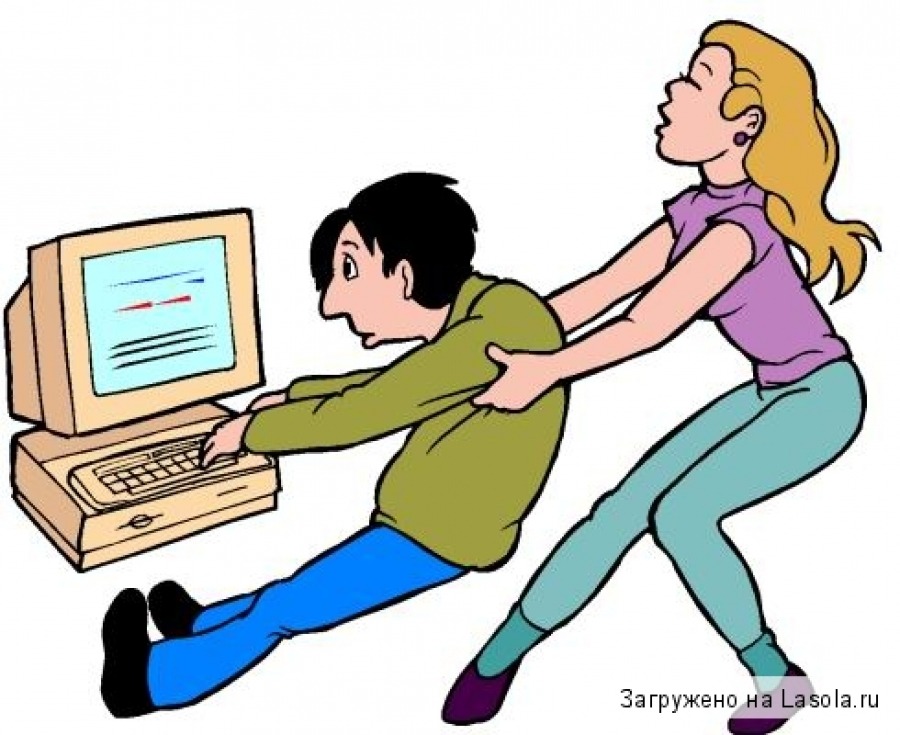 Как формируется зависимость?
У компьютерной зависимости те же корни, что и у игромании (лудомании). Мозг каждого человека снабжен центром удовольствия. Постоянная стимуляция этого центра у лабораторных животных приводит к тому, что они забывают обо всем на свете. Отказываясь от потребления пищи в угоду удовольствиям, лабораторные животные погибают от истощения. Компьютерная болезнь – это недуг, который формируется постепенно. Если виртуальщика оттащить от компьютера на 2 часа и более он, подобно алкоголику, страдающему от похмелья, испытывает абстинентный синдром.
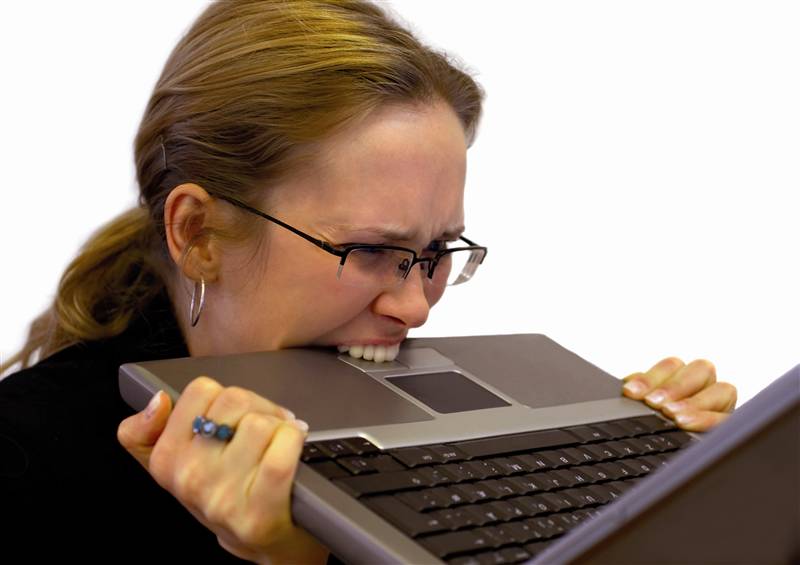 Основные типы компьютерной зависимости
Зависимость от Интернета (сетеголизм)
Зависимость от компьютерных игр (кибераддикция)
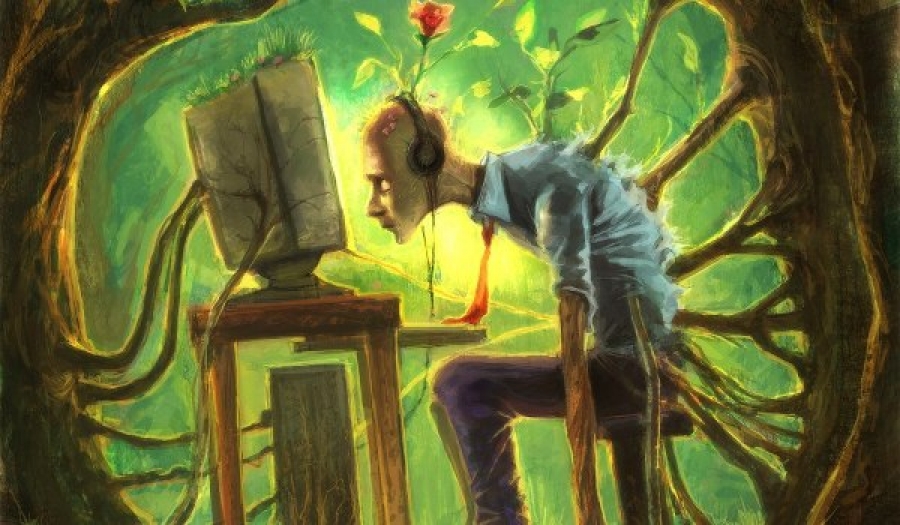 Сетеголизм
Сетеголиками (зависимость от Интернета) проявляются бесконечным пребыванием человека в сети. Иногда они находятся в виртуальном мире по 12-14 часов в сутки, заводя виртуальные знакомства, скачивая музыку, общаясь в чатах. Это неряшливые, неуравновешенные люди, которые наплевательски к близким.


Есть некоторые признаки сетеголика:
навязчивое стремление постоянно проверять электронную почту;
предвкушение следующего сеанса он-лайн;
увеличение времени, проводимого он-лайн;
увеличение количества денег, расходуемых он-лайн.
КИБЕРАДДИКЦИЯ
Кибераддикция (зависимость от компьютерных игр) подразделяется на группы в зависимости от характера той или иной игры: I. Ролевые компьютерные игры (максимальный уход от реальности). II. Неролевые компьютерные игры (стремление к достижению цели – пройти игру, азарт от достижения цели, набора очков).
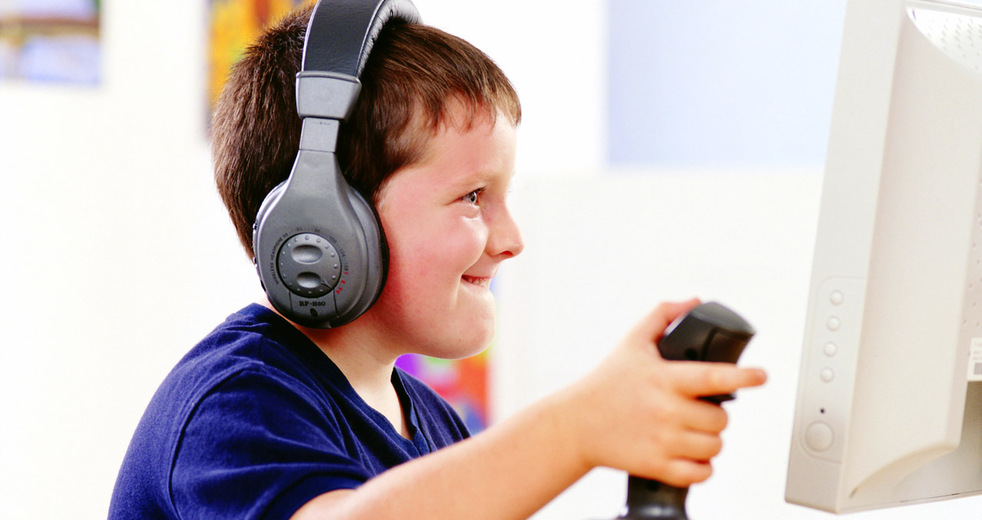 Психологи выделяют следующие симптомы психологической зависимости от компьютера:
хорошее самочувствие или эйфория за компьютером; 
нежелание отвлечься от работы или игры за компьютером; 
раздражение при вынужденном отвлечении; 
неспособность спланировать окончание сеанса работы или игры с компьютером; 
расходование больших денег на обеспечение постоянного обновления программного обеспечения (в т.ч. игр) и апгрейд компьютера; 
забывание о домашних делах, служебных обязанностях, учебе, встречах и договоренностях в ходе работы или игры на компьютере; 
пренебрежение собственным здоровьем, гигиеной и сном в пользу проведения большего количества времени за компьютером; 
человек предпочитает есть перед монитором; 
обсуждение компьютерной тематики со всеми мало-мальски сведущими в этой области людьми.
Физические отклонения у больного, страдающего компьютерной зависимостью:
нарушение зрения,
снижение иммунитета,
головные боли,
повышенная утомляемость,
бессонница,
боли в спине,
туннельный синдром (боли в запястье).
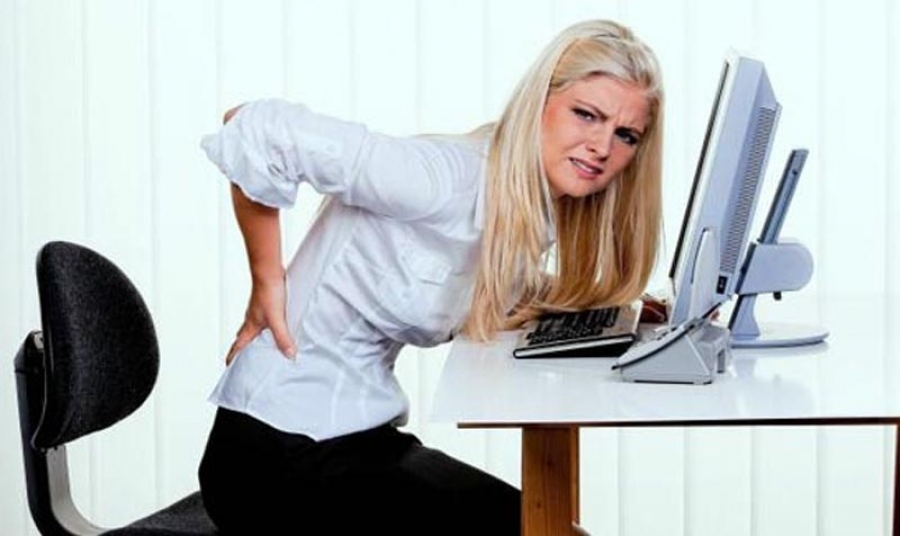 Диагностика компьютерной зависимости
Как при большинстве психических заболеваний, именно окружающие первыми замечают изменение характера и поведения больного. Убедить же самого игромана в том, что он болен очень сложно. Первый шаг в лечении пациента – это осознание своей патологической зависимости от компьютера. Очень важно позитивно настроить больного на визит к психотерапевту, иногда для этого может быть использован какой-либо предлог в виде психологического тестирования, профессионального ориентирования. Всю остальную работу Вы можете смело доверить профессионалу. Как правило, компьютерной зависимости подвержены люди, которые неуверенны в себе, испытывают трудности в общении, неудовлетворенность своей жизнью, имеющие низкую самооценку и комплексы. Уже после первого сеанса у психотерапевта игроман начинает более критично воспринимать свое пагубное пристрастие. Окончательно изменить себя и избавиться от компьютерной зависимости можно после курса психотерапии.
Лечение компьютерной зависимости
Лечение компьютерной зависимости – сложная проблема, которая требует согласованной работы специалистов различных областей медицины. Главную роль в лечении компьютерной зависимости играет социальная реадаптация пациента, которая возможна только при участии квалифицированных специалистов психологов и психотерапевтов.
 Применение различных лекарственных препаратов в лечении компьютерной зависимости дополняет психотерапию и помогает закрепить полученные результаты.
Советы по предотвращению развития компьютерной зависимости у детей и подростков
Так как первопричиной ухода ребенка из реального мира является неудовлетворенность существующей действительностью, необходимо в первую очередь выяснить, что же побудило ребенка уйти «в компьютер».
Неправильно критиковать ребенка, проводящего слишком много времени за компьютером.
Если вы видите у ребенка признаки компьютерной зависимости, не обостряйте ситуацию, отведите его к психотерапевту.
Можно попытаться вникнуть в суть игры, разделив интересы ребенка, это сблизит ребенка с родителями, увеличит степень доверия к ним.
Рекомендуется ограничивать доступ детей к играм и фильмам, основанным на насилии.
Заключение
Подростковый возраст - сложный возраст, который может вызвать ряд затруднений у ребенка. Невозможность эти затруднения разрешить приводит к тому, что из мира реального ребенок уходит в мир виртуальный, что может способствовать формированию компьютерной зависимости.
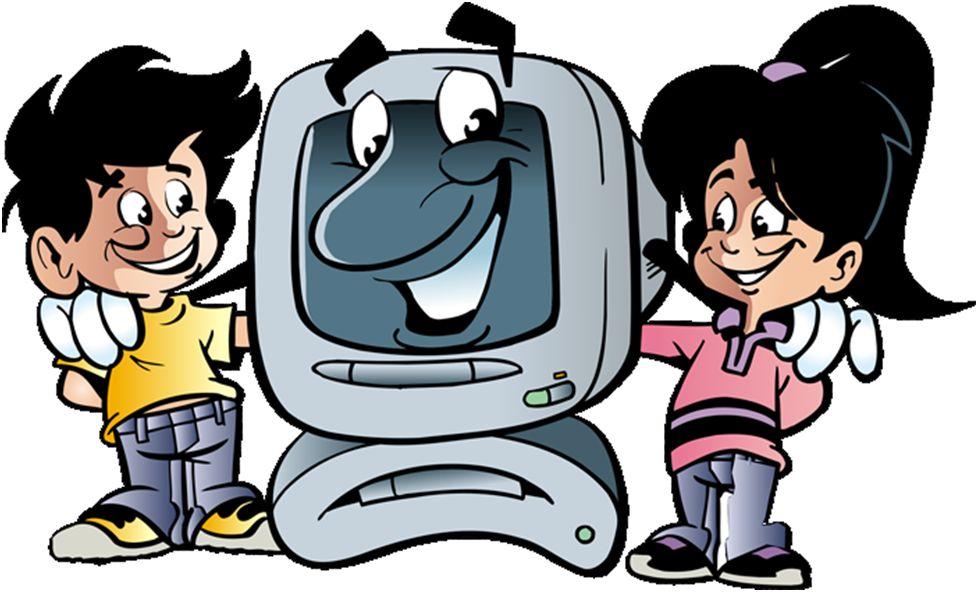 Литература
Ахмед, Ю. И. Чатовая зависимость как психосоциальная проблема [Текст] / Ю. И. Ахмед. – М., 1991.
Берн, Э. Игры, в которые играют люди. Психология человеческих взаимоотношений [Текст] / Э. Берн. – М.: 2002.- 400 с.
Виртуальная библиотека научной литературы по информатике (адрес: informatics/Library).
Коррин, С. Соскочить с крючка: Как избавиться от вредных привычек и пристрастий [Текст] / С. Коррин. – Спб.: Питер, 1997
Юрьева, Л. Н. Больбот, Т. Ю. Компьютерная зависимость: формирование, диагностика, коррекция и профилактика: Монография [Текст] / Т. Ю. Больбот, Л. Н. Юрьева. – Днепропетровск: Пороги, 2006. – 196с.
Леонгард К. Акцентуированные личности [Текст] / К. Леонгард. – СПб. : Питер, 2000. – 272 с.
Личко А. Е. Подростковая психиатрия [Текст] / А. Е. Личко. – М. : Просвещение, 1999. – 430 с.
Карелина, А. А. Психологические тесты [Текст] / Под ред. А.А. Карелина: В 2т.- М.: Гуманит. изд. Центр ВЛАДОС, 2000. – 322 с.
Столяренко, Л. Д. Основы психологии [Текст] : учеб. пособие / Л. Д. Столяренко. – Ростов н/Д: Феникс, 2003. – 672
Юрьева, Л. Н. Больбот, Т. Ю. Компьютерная зависимость: формирование, диагностика, коррекция и профилактика: Монография [Текст] / Т. Ю. Больбот, Л. Н. Юрьева. – Днепропетровск: Пороги, 2006. – 196с.